الوحدة الثانية   2
البرمجة بلغة فيجول بيسك VB
01-Jun-11
1
مقدمة
أجزاء البرنامج في لغة VB هي : رسومات، وأيقونات، وقوائم، ورموز.
يتكون البرنامج من عدد من الملفات وهذه الملفات تضم النموذج ( Form  ) والملف الرئيسي ( Project )
مراحل كتابة البرنامج : 
تصميم واجهة البرنامج : يتم إدخال البيانات وإخراجها من خلال أطر النموذج ( Forms ) ، حيث يتم وضع صناديق الإدخال والإخراج وأزرار التحكم على هذه النماذج.
ضبط الخصائص.
كتابة التعليمات حسب قواعد اللغة.
تنفيذ البرنامج : يمكن تنفيذ البرنامج بالنقر على Start من قائمة Run أو باستخدام المفتاح F5  أو النقر على زر التنفيذ الموجود في شريط قياسي ( ► ).
المتغير في لغة VB هو اسم لمكان في ذاكرة الحاسوب، ويستوعب كل متغير نوعاً خاصاً من البيانات ويتناسب حجم المكان المخصص له في ذاكرة الحاسوب مع نوع المتغير.
01-Jun-11
2
أنواع المتغيرات
( نص : String ، عدد صحيح : Integer ، عدد حقيقي : Double، متغير منطقي : Boolean )
---------------------------------------------------------------------
مثلاً : للإعلان عن متغير الطول (Length ) من النوع عدد حقيقي نستخدم Dim كالآتي:
Dim Length as Double
 للإعلان عن متغير الاسم (Name ) من النوع نص نستخدم Dim كالآتي:
Dim Name as String
إعطاء قيم لمتغيرات : X = inputbox(“ Enter  value ….    ”)               
Name = “Ali” ,	count = 7 ,	m = val(text1.text ) ,
01-Jun-11
3
مثال 1
أكتب برنامجاً بلغة VB يستقبل نصف قطر اسطوانة وارتفاعها من لوحة المفاتيح ويحسب حجم الأسطوانة ومساحتها الجانبية ومساحتها الكلية، وعرضها على الشاشة .
الحل : 
1- تصميم واجهة البرنامج
2- ضبط الخصائص : من خلال نافذة الخصائص لكل من Label1,Label2, & Label3  نغير الخاصية BorderStyle بإعطائها القيمة الجديدة  لإظهار حدود حولها، كما نحدد محتويات من خلال الخاصية ( Caption ) وأشكال الأيقونات في جميع النموذج كما في الشكل التالي :
01-Jun-11
4
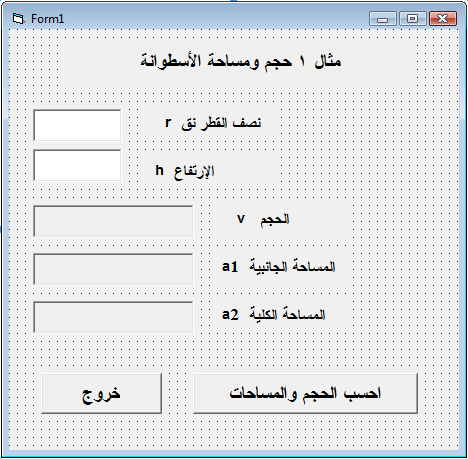 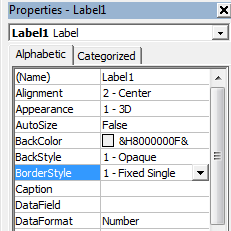 01-Jun-11
5
كتابة التعليمات حسب قواعد اللغة وذلك بالنقر المزدوج على 
أزرار الأمر ( Commands ) فيظهر معالج البرمجة فنكتب
 الجمل البرمجية اللازمة لتنفيذ المطلوب كما في الشكل التالي:
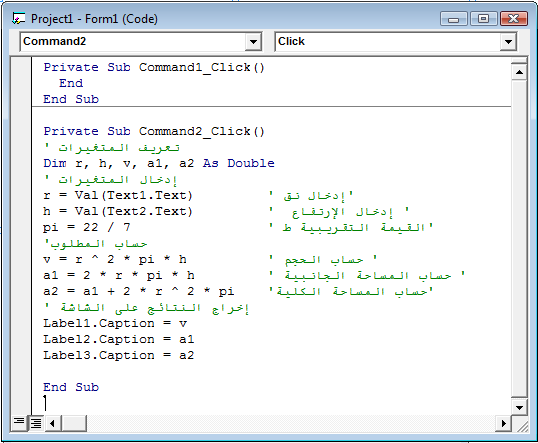 01-Jun-11
6
4- تنفيذ البرنامج : في الشكل التالي صورة للتنفيذ بـ نق = 5 وارتفاع = 6 وحدات .
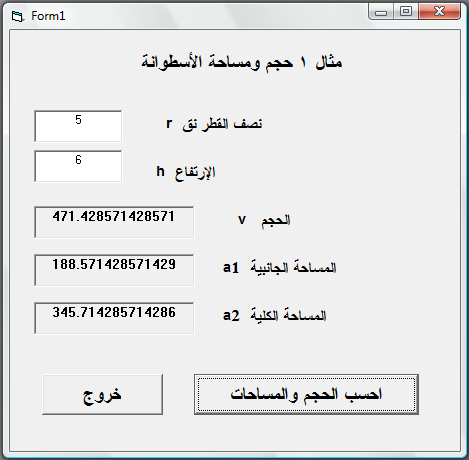 01-Jun-11
7
البرامج المتعددة النماذج
عندما تحتاج إلى استخدام كثير من الأدوات يفضل توزيعها على عدة نماذج حسب استخدامها لتجنب اكتظاظ  النموذج الوحيد بالكثير من الأدوات وتسهيل البرمجة وأوضح في النتائج (المخرجات).
01-Jun-11
8
إضافة نموذج جديد
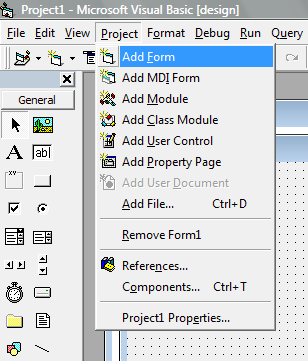 يمكن إضافة نموذج جديد إلى البرنامج كاللآتي : 
من قائمة Project في شريط القوائم أعلى الشاشة اختر Add form كما في الشكل المجاور .
إختر أيقونة Form (نموذج) التي تظهر  في الشكل التالي ، بالنقر عليها مرة واحدة ، ثم النقر على زر الأمر Open في تلك النافذة .
01-Jun-11
9
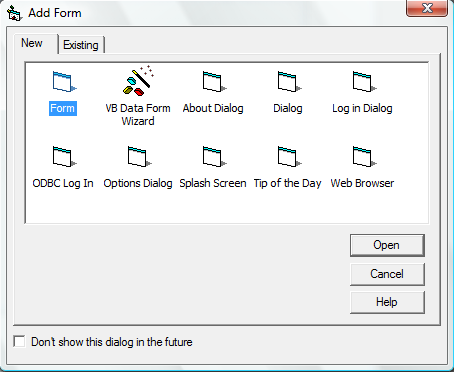 وفي هذه الحالة نحتاج إلى جمل برمجية لإظهار النموذج النشط وجمل برمجية 
لإخفاء النموذج غير النشط حتى لا تتكاثر النماذج على الشاشة.
01-Jun-11
10
مثال 2 : لإخفاء نموذج1 عن الشاشة استخدم الأمر FormName1.Hide في زر أمر خاص 
وعادة نقوم بعملية إخفاء نموذج وإظهار آخر في نفس زر الأمر كما يظهر في التالي:
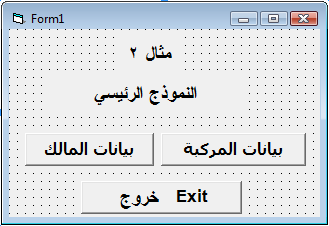 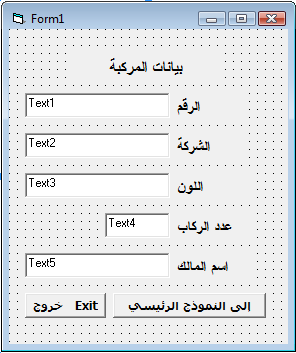 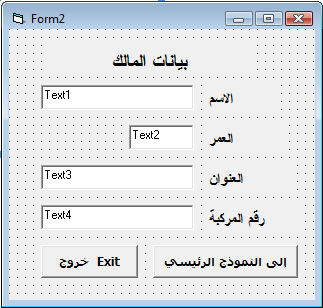 01-Jun-11
11
زر الأمر في النموذج الرئيسي ( بيانات المركبة ) مهمته إخفاء النموذج الرئيسي وإظهار نموذج بيانات المركبة وزر الأمر (بيانات المالك) مهمته إخفاء النموذج الرئيسي وإظهار نموذج بيانات المالك  وزر الأمر ( خروج ) مهمته إنهاء المشروع ( Project ) ، الكود المجاور هو برمجة هذه الأزرار الثلاثة .
زر الأمر ( إلى النموذج الرئيسي ) في نموذج المركبة مهمته إخفاء نموذج المركبة وإظهار النموذج الرئيسي .
زر الأمر ( إلى النموذج الرئيسي ) في نموذج المالك مهمته إخفاء نموذج المالك وإظهار النموذج الرئيسي.
01-Jun-11
12
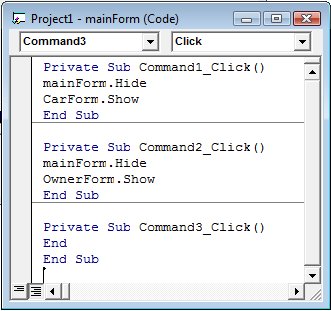 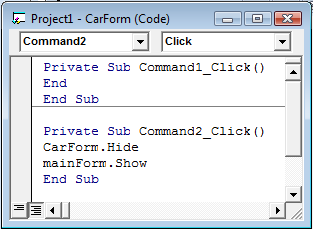 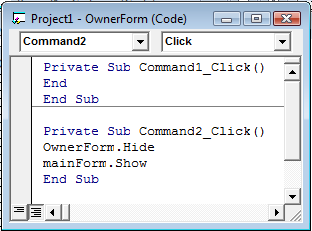 01-Jun-11
13
بالاستفادة من المثال أعلاه حل السؤال الوارد في الكتاب المقرر صفحة 27
01-Jun-11
14
الإجراءات  Procedures
تعريف : الإجراء هو مجموعة من الجمل البرمجية تستخدم كوحدة واحدة لأداء مهمة محددة. لكل إجراء اسم يتم التعامل معه من خلاله. ويمكن استخدامه في أكثر من برنامج.
مكونات الإجراء :
جملة تعريف الإجراء
جسم الإجراء ( مجموعة جمل برمجية )
جملة نهاية الإجراء
01-Jun-11
15
مثال :
جملة تعريف الإجراء    →―――  Private  Sub  Command1_Click( )
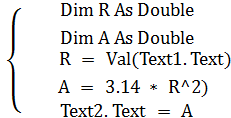 ――― جسم الإجراء
→―――       جملة نهاية الإجراء End  Sub
01-Jun-11
16
أنواع الإجراءات المستخدمة في لغة VB :

إجراء الحدث Event  Procedure 

الإقتران ( الدالة )  Function

إجراء الفرع العام General  Sub  Procedure
17
01-Jun-11
إجراء الحدث Event  Procedure
تعريف : الحدث هو إشعار لنموذج ، أو أداة لتنفيذ إجراء معين ، مرتبط بذلك الحدث.

مصدر الإجراء : أ) المستخدم من خلال نقر الفأرة أو تحريكها أو النقر  
				على  زر في لوحة المفاتيح .
			    ب) لغة فيجول بيسك ذاتها
18
01-Jun-11
مثال 3 :
اكتب برنامجاً بلغة فيجول بيسك بمجرد تحريك مؤشر الفأرة فوق سطح أداة التسمية Label1 ، يقوم البرنامج بإظهار العبارة " تكنولوجيا المعلومات " على سطح تلك الأداة ، وتحويل لون خلفيتها إلى أصفر.
الحل : تصميم الواجهة : صمم واجهة البرنامج بحيث يبدو النموذج  Form1 كما في الشكل المجاور:
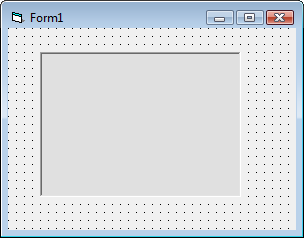 01-Jun-11
19
للوصول إلى الإجراء label_MouseMove المرتبط بحدث تحريك مؤشر الفأرة فوق سطح التسمية Label1 قم بالخطوات التالية : أثناء مرحلة تصميم البرنامج انقر مرتين في أي مكان داخل النموذج Form1، ستظهر نافذة البرمجة لذلك النموذج. أنقر نقرة واحدة على السهم الأيسر في أعلى نافذة برمجة النموذج ستظهر قائمة منسدلة، اختر منها اسم متلقي الحدث أي Label1 كما في الشكل المجاور.
01-Jun-11
20
انقر مرة واحدة على السهم الأيمن في أعلى نافذة برمجة النموذج Form1، ستظهر قائمة مسندلة، اختر منها اسم الحدث أي MouseMove كما في الشكل المجاور، عند ذلك سيظهر الإجراء فارغاً .
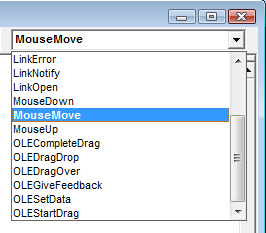 01-Jun-11
21
اكتب الجمل البرمجية اللازمة لتحقيق المطلوب داخل الإجراء label_MouseMove بحيث يبدو الإجراء كما في الشكل المجاور. إن BackColor هي خاصية " لون الخلفية " وقد اعطيت القيمة &HFFFF& حتى يصبح لون الخلفية Label1 أصفر.
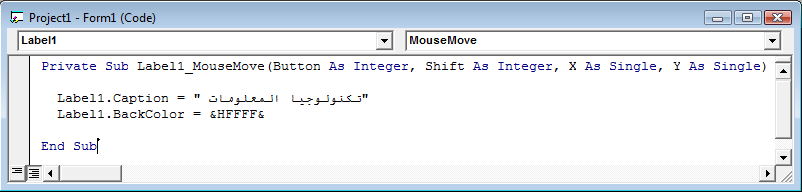 01-Jun-11
22
الاقترانات Functions
تنقسم الاقترانات إلى اقترانات جاهزة وأخرى يعرفها أو يصممها المبرمج.
 الاقترانات الجاهزة 
قد تم التعرف عليها في الصف العاشر وللتذكير :x  القيمة التي سيحسبها الاقتران
Sin(x) : لحساب جيب الزاوية ، Cos(x) : لحساب جيب تمام الزاوية ، Tan(x) : لحساب ظل الزاوية ، Sqr(x) : لحساب الجذرالتربيعي ،  Abs(x) : لحساب القيمة المطلقة ، Val(x) :لتحويل القيمة النصية إلى قيمة رقمية ، Str(x) : لتحويل القيمة الرقمية إلى قيمة نصية .
01-Jun-11
23
مثال4
اكتب برنامجاً بلغة فيجول بيسك يقوم بإيجاد الجذر التربيعي وجيب الزاوية لعدد موجب يتم إدخاله من لوحة المفاتيح .
الحل: صمم واجهة البرنامج 
بحيث يبدو النموذج Form1 
كما في الشكل المجاور .
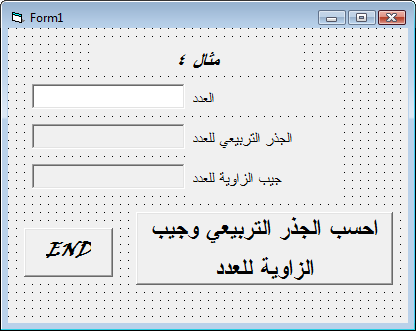 01-Jun-11
24
الحل:
أثناء التصميم ، أكتب الجمل البرمجية اللازمة لحساب الجذر التربيعي وجيب الزاوية داخل إجراء حدث لزر الأمر الذي تظهر عليه العبارة ((احسب الجذر التربيعي وجيب الزاوية للعدد )) ، 
بحيث يبدوالإجراء كما في الشكل 
المجاور. 
أكتب الجمل البرمجية اللازمة 
لزر الإنهاء END كما مر في 
الأمثلة السابقة .
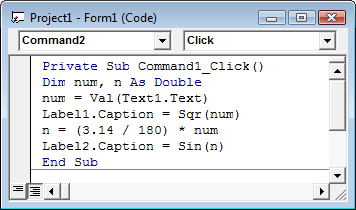 01-Jun-11
25
نفذ البرنامج ، ثم أدخل عدداً موجباً ،( ليكن 90 )  وانقر على الزر الذي تظهر عليه عبارة ((أوجد الجذر التربيعي وجيب الزاوية للعدد )) . ستظهر النتيجة المجاورة .
01-Jun-11
26
بداية
X,Y,Z ادخل الأعداد الثلاثة
Max = X
Y > Max
Max = Y
Z > Max
Max = Z
Max أخرج
نهاية
الاقترانات التي يعرفها ( يصممها ) المبرمج
على سبيل المثال : لإيجاد العدد الأكبر
 max من بين ثلاثة أعداد x, y, z 
يمكن اتباع مخطط سير العمليات 
( المخطط الإنسيابي ) المجاور .       
يمكن استدعاء هذا الإجراء ( بعد 
البرمجة ) وتخزين النتيجة في المتغير
 M باستخدام الجملة الآتية :
M = max( x, y, z )
إن الإقتران عند تنفيذه دائماً يُرجع قيمة واحدة من خلال اسمه .
01-Jun-11
27
لديك ثلاث مجموعات ، في كل منها ثلاثة أعداد . اكتب برنامجاً لإظهار العدد الأكبر لكل واحدة من هذه المجموعات في آن واحد ، ثم أوجد العدد الأكبر للمجموعات الثلاث. في البداية اكتب البرنامج بحيث لا يستخدم اقترانات ، ثم عدله ليستخدم اقترانات.

الحل: خطوات كتابة البرنامج بدون استخدام اقترانات :
صمم واجهة البرنامج بحيث يبدو النموذج Form1 كما في الشكل التالي.
مثال5 :
1
01-Jun-11
28
01-Jun-11
29
2
أثناء التصميم ، أكتب الجمل البرمجية اللازمة لتحقيق المطلوب الذي تظهر عليه العبارة ((أوجد العدد الأكبر في كل مجموعة )) ، بحيث يبدوالإجراء كما في الشكل المجاور.
01-Jun-11
30
لاحظ وجود ثلاث كتل متشابهة من الجمل البرمجية
الكتلة الأولى : يتم بواستطها إيجاد العدد الأكبر في مجموعة الأعداد الأولى.
الكتلة الثانية : يتم بواستطها إيجاد العدد الأكبر في مجموعة الأعداد الثانية.
الكتلة الثالثة : يتم بواستطها إيجاد العدد الأكبر في مجموعة الأعداد الثالثة.
الكتلة الرابعة : يتم بواسطتها إيجاد العدد الأكبر من بين الأعداد الكبيرة السابقة.
01-Jun-11
31
خطوات كتابة البرنامج مع استخدام اقترانات :
اكتب الاقتران max في الشكل المجاور داخل قسم التعريفات العامة General Declarations في نافذة البرمجة للنموذج Form1 متبعاً الخطوات التالية :
01-Jun-11
32
1
انقر مرتين متتاليتين في أي مكان داخل النموذج Form1 ، سوف تظهر نافذة البرمجة الخاصة بذلك النموذج، ضع المشيرة في المنطقة السفلى الفارغة منها.
2
من شريط القوائم أعلى الشاشة اختر Tools، ثم من القائمة المنسدلة التي تظهر اختر Add procedure  كما في الشكل المجاور.
01-Jun-11
33
في النافذة الجديدة التي تظهر في الشكل المجاور، أكتب اسم الإقتران max داخل صندوق النص في أعلى تلك النافذة، ثم اختر Function وPublic بوساطة الفأرة، وانقر على زر ((Ok )) كما في الشكل المجاور سوف يظهر الإقتران max فارغاً.
3
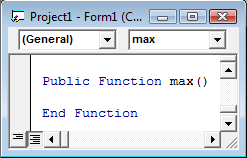 01-Jun-11
34
عدل الإقتران max الفارغ، وأضف الجمل البرمجية اللازمة لتحقيق المطلوب، بحيث يبدو هذا الإقتران كما في الشكل التالي.
4
01-Jun-11
35
والآن نعدل البرنامج مع الاقترانات
امسح الكتل الأربع السابقة من داخل إجراء حدث Click لزر الأمر الذي تظهر عليه العبارة ((أوجد العدد الأكبر في كل مجموعة ))، واكتب مكانها 4 جمل لاستدعاء الإقتران  max باستخدام مجموعة الأعداد المختلفة ،  بحيث يبدو إجراء حدث  Click في نهاية الأمر كما في الشكل التالي.
01-Jun-11
36
ملحوظات
يمكن تعريف الإقتران على أنه مجموعة جمل تستخدم وحدة واحدة، لأداء مهمة محددة، تنتهي بإرجاع قيمة واحدة من خلال اسم الإقران .
ينفذ الاقتران عن طريق استدعائه إلى المكان الذي سينفذ عنده بوساطة جملة استدعاء .
الصيغة العامة المستخدمة في كتابة الاقتران في لغة الفيجول بيسك هي :
نوع الاقتران            المعاملات الشكلية       إسم الإقتران       إقتران           عام / خاص

{Private / Public} Function     Name      (Formal Parameters)   As ……….		.....................
 		Name =………. جملة تخصيص تعطي اسم الأقتران قيمة      	
		....................  
            	End Function
01-Jun-11
37
بداية
أدخل : الراتب الأساسي، الحالة الاجتماعية، عدد الأولاد
هل الموظف متزوج ؟
الخصم الضريبي = 0
الخصم الضريبي = الراتب الأساسي × 0.01 × ( 1+ عدد الأولاد )
الاقتطاع الضريبي = ( الراتب الأساسي – الخصم الضريبي ) × 0.2
صافي الراتب السنوي = الراتب الأساسي – الاقتطاع الضريبي
أخرج : صافي الراتب السنوي
نهاية
مشروع
استعن بالشكل لكتابة برنامجاً بلغة فيجول بيسك يقوم باستقبال البيانات اللازمة لحساب صافي الرواتب السنوية للموظفين : أحمد، علي، مريم، وإظهار هذه الرواتب على الشاشة. يتم حساب صافي الراتب السنوي للموظف وفق مخطط سير العمليات الذي يظهر في الشكل المجاور وباستخدام المعادلات الآتية :
الخصم الضريبي = الراتب الأساسي × 0.01 × ( 1+ عدد الأولاد ) 
الاقتطاع الضريبي = ( الراتب الأساسي – الخصم الضريبي ) × 0.2
صافي الراتب السنوي = الراتب الأساسي – الاقتطاع الضريبي
01-Jun-11
38
Private Sub Command1_Click()
'تعريف المتغيرات
Dim s1, s2, s3 As Double
Dim ss1, ss2, ss3 As String
Dim n1, n2, n3 As Integer
'المدخلات
s1 = Val(Text1.Text)
ss1 = Text2.Text
n1 = Val(Text3.Text)
s2 = Val(Text4.Text)
ss2 = Text5.Text
n2 = Val(Text6.Text)
s3 = Val(Text7.Text)
ss3 = Text8.Text
n3 = Val(Text9.Text)
'--------- جملة استدعاء الإقتران لحساب راتب أحمد
Label4.Caption = salary(s1, ss1, n1)
'---------  جملة استدعاء الإقتران لحساب راتب علي
Label5.Caption = salary(s2, ss2, n2)
'--------  جملة استدعاء الإقتران لحساب راتب مريم
Label6.Caption = salary(s3, ss3, n3)
End Sub
2- كتابة التعليمات
الحل  : 1-تصميم الواجهة :
01-Jun-11
39
زر الخروجالاقتران مخرجات افتراضية
Private Sub Command2_Click()
End
End Sub

'اقتران حساب الراتب

Public Function salary(ByVal  s As Double, ByVal  ss As String, ByVal  n As Integer) As Double
Dim tax, ttax As Double
If ss = "s" Then
    tax = 0
Else
    tax = s * 0.01 * (1 + n)
End If
ttax = (s - tax) * 0.2
salary = s - ttax
End Function
01-Jun-11
40
يعرف إجراء الفرع العام باستخدام الكلمة Sub ، ولا يرتبط حدوثه بحصول حدث بل عن طريق استدعائه .
يستخدم الاقتران لإرجاع قيمة واحدة فقط ، أما الإجراء فيستخدم للقيام بالأعمال الآتية :
1- إدخال بيانات من المستخدم.
2- عرض معلومات على الشاشة
3- تحديد خصائص النماذج والأدوات الموضوعة عليها.
4- إجراء عمليات، وإرجاع عدة قيم إلى البرنامج
الصيغة العامة المستخدمة في كتابة إجراء فرع عام :
إجراء الفرع العام
المعاملات الشكلية	        اسم إجراء الفرع            إجراء فرع           عام/خاص
 
[ Private / Public ]       Sub               Name( Formal Parameters )                  
			.................................	
			.................................	
			.................................	
End Sub
01-Jun-11
41
1- صمم واجهة البرنامج بحيث يبدو النموذج Form1 كما في الشكل المجاور.
الحل :
مثال 6 :
إذا كانت هناك ثلاثة مجموعات، في كل منها عددان إثنان، وكان المطلوب استبدال مواقع العددين ( أي إعطاء قيمة الأول للثاني وبالعكس ) في كل منها في آن واحد، أكتب برنامجاً بلغة فيجول بيسك يحقق المطلوب ، على أن يتضمن إجراء فرع عام لاستبدال موقع عددان إثنان فقط في كل مرة ينفذ فيها هذا الإجراء .
01-Jun-11
42
أ) انقر مرتين متتاليتين في أي مكان داخل النموذج  Form1 تظهر نافذة البرمجة الخاصة بذلك النموذج، ضع المشيرة في المنطقة السفلى الفارغة منها( تحت end sub ) .
2- اكتب إجراء فرع عام باسم exchange لاستبدال مواقع العددين داخل المجموعة الواحدة في نافذة البرمجة الخاصة بالنموذج  Form1 متبعاً الخطوات التالية:
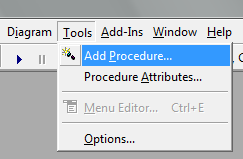 ب) من شريط القوائم من أعلى الشاشة إختر Tools، ثم من القائمة المسندلة التي تظهر إختر Add Procedure كما في الشكل المجاور.
01-Jun-11
43
ج) في النافذة الجديدة التي تظهر في الشكل المجاور أكتب إسم الإجراء، وليكن الإسم exchange داخل صندوق النص في أعلى تلك النافذة، ثم إختر Sub و Public بوساطة النقر بالفأرة، وانقر على زر (( OK ))، سوف يظهر الإجراء exchange فارغاً.
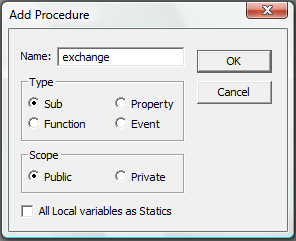 01-Jun-11
44
د) قم بتعديل الإجراء الفارغ exchange، وإضافة الجمل البرمجية اللازمة لتحقيق المطلوب بحيث يبدو الإجراء في نهاية الأمر كما في الشكل التالي.
01-Jun-11
45
Private Sub Command1_Click()
  Dim x As Double, y As Double
  x = Val(Text1.Text)
  y = Val(Text2.Text)
  Call exchange(x, y)
  Label1.Caption = x
  Label2.Caption = y
  x = Val(Text3.Text)
  y = Val(Text4.Text)
  Call exchange(x, y)
  Label3.Caption = x
  Label4.Caption = y
  x = Val(Text5.Text)
  y = Val(Text6.Text)
  Call exchange(x, y)
  Label5.Caption = x
  Label6.Caption = y
  End Sub
3 - اكتب ثلاثة جمل لاستدعاء الإجراء exchange داخل إجراء حدث النقر Click لزر الأمر الذي تظهر عليه العبارة " استبدل موقع العددين في كل مجموعة " بحيث يبدو الإجراء كما يلي.
01-Jun-11
46
سـ1 ـؤال  صفحــ42 ــة
الحل:1* تصميم الواجهة يكون بالشكل التالي أو بأي شكل تراه مناسباً.
اكتب برنامجاً بلغة فيجول بيسك يقوم بالآتي
أ) أدخال علامة طالب في مادة العلوم من لوحة المفاتيح.
ب) إرجاع القيمة النصية Fail، إذا كانت العلامة المدخلة أقل من 50 ، وإرجاع القيمة النصية Pass إذا كانت العلامة المدخلة أكبر أو تساوي 50 ، على البرنامج أن يقوم بذلك بوساطة إجراء فرع عام يكتب خصيصاً لذلك.
ج) إظهار النتيجة Fail أو Pass على الشاشة.
01-Jun-11
47
2* كتابة التعليمات
01-Jun-11
48
نطاق المتغير Variable Scope
التعريف : هو المنطقة أو مجموعة الإجراءات التي يكون المتغير معروفاً فيها. وهو على النحو التالي :
المتغير المحلي (Local) : وهو المعرف داخل حدود إجراء (واحد) فقط.
المتغير المعرف على مستوى نموذج (Form level) : وهو المعرف داخل قسم التعريفات العامة (General Declarations) في نافذة البرمجة لنموذج (كل إجراءات ذلك النموذج).
المتغير العام (Public) : وهو المعرف باستخدام كلمة Public بدلاً من Dim داخل وحدة قياسية (Standard Module) ونطاقه كافة النماذج والإجراءات في البرنامج.
ملحوظة : إذا عرف متغيران يحملان الاسم نفسه ، أحدهما محلي والآخر عام أو معرف على مستوى النموذج فإن المتغير المحلي هو الوحيد المعروف داخل الإجراء المعرف فيه.
01-Jun-11
49
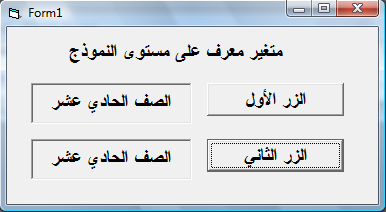 مثال :
كي نعرف متغيراً واحداً معروفاً داخل كلا الإجراءين ( للزر الأول والثاني )
Dim BookName As String 		في منطقة التعريفات العامة
Private Sub Command1_Click()	زر الأمر الأول
   BookName =    "الصف الحادي عشر"
   Label1.Caption = BookName
   End Sub
Private Sub Command2_Click()	زر الأمر الثاني
   Label2.Caption = BookName
   End Sub
01-Jun-11
50
المتغير العام Public Variable
حتى نعرف متغيراً عاماً نطاقه كافة إجراءات البرنامج علينا اتباع الخطوات التالية:
1- أضف إلى البرنامج وحدة قياسية كالآتي :
أ) من قائمة Project اختر Add Module
ب) في النافذة الظاهرة اختر أيقونة Module ومن ثم انقر الزر Open
ج) في النافذة البرمجية الظاهرة أكتب الجمل البرمجية الخاصة بالوحدة القياسية لاحظ وجود General   و Declaration في أعلى تلك النافذة.
2- نكتب جملة تعريف المتغير العام داخل قسم التعريفات العامة وفق الصياغة التالية :
			Public   Name     As    Type
مثال : 		Public bookName  As  String
01-Jun-11
51
مثال : اكتب برنامجاً بلغة VB مكون من نموذجين في النموذج الأول زر أمر لحساب مجموع رقمين يتم إدخالهما من لوحة المفاتيح وإظهار الناتج في النموذج الثاني.
الحل : 
1) أنشئ وحدة قياسية وعرف المتغيرات a,b,c في قسم التعريفات العامة
2) صمم النموذج الأول كما في الشكل التالي:
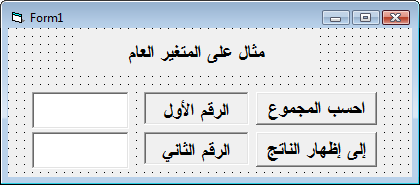 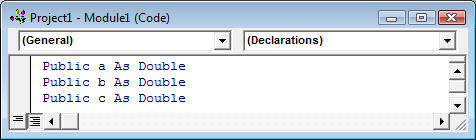 01-Jun-11
52
3) أكتب الجمل البرمجية اللازمة لحساب مجموع رقمين
Private Sub Command1_Click()
	a = Val(Text1.Text)
	b = Val(Text2.Text)
	c = a + b
	End Sub
4) أكتب الجمل البرمجية اللازمة لإخفاء هذا النموذج وإظهار النموذج الثاني
Private Sub Command2_Click()
	Form1.Hide
	Form2.Show
	End Sub
01-Jun-11
53
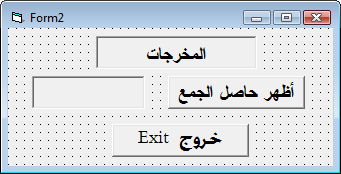 5- أضف النموذج الثاني وصممه كما في الشكل الآتي:
7- أكتب الجمل البرمجية الخاصة بزر الخروج .
Private Sub Command2_Click()
	End
	End Sub
6- أكتب الجمل البرمجية اللازمة لإظهار مجموع الرقمين.
Private Sub Command1_Click()
	Label1.Caption = c
	End Sub
01-Jun-11
54
أسئلة الوحدة صفحـــ 50 ـــــــة
الحل: ( 1) تصميم الواجهة
السؤال الأول :
أكتب برنامجاً بلغة VB لعمل آلة حاسبة تقوم بالعمليات الحسابية الأساسية (الجمع، الطرح، الضرب، القسمة)
01-Jun-11
55
(2) كتابة الكود (الجمل البرمجية ):
برمجة أزرار الأمر
Private Sub Command1_Click()
	Call calculate(a, b)
	r = a + b
	End Sub
Private Sub Command2_Click()
Call calculate(a, b)
r = a - b
End Sub
Private Sub Command3_Click()
Call calculate(a, b)
r = a * b
End Sub
منطقة التعريفات العامة
Public  a  As Double
Public  b  As Double  		
Public  r  As Double
إجراء فرع عام يتم من خلاله التعرف على قيم المدخلات
Public Sub calculate(ByRef x As Double, ByRef y As Double)
	x = Val(Text1.Text)
	y = Val(Text2.Text)
	End Sub
01-Jun-11
56
إجراء القسمة:
Private Sub Command4_Click()
	Call calculate(a, b)
If b = 0 Then			جملة شرطية حتى لا يتم القسمة على صفر
Label1.Caption = "divide by 0"
Else
r = a / b
End If
End Sub
Private Sub Command5_Click()
Text1.Text = "   "
Text2.Text = "   "
Label1.Caption = "   "
End Sub
Private Sub Command6_Click()
Dim s, ss As Double
s = r * 1000					لضبط المخرجات بـ3 منازل عشرية فقط
ss = Int(s)
Label1.Caption = ss / 1000
End Sub
01-Jun-11
57
السؤال الثاني :
الحل : (1) التصميم وضبط الخصائص:
* أكتب برنامجاً بلغة VB يقوم بالآتي :
1) إدخال أطوال ضلعي مثلث قائم الزاوية من لوحة المفاتيح.
2) حساب طول الوتر والمساحة لذلك المثلث بوساطة اقترانين Functions يكتبا خصيصاً لذلك.
3) إظهار طول الوتر والمساحة على الشاشة.
01-Jun-11
58
(2) كتابة الكود ( التعليمات):
Wtr اسم اقتران حساب طول الوتر
Public Function wtr(ByVal c As Double, ByVal d As Double) As Double
x,y   متغيرات شكلية مقابلة للمتغيرات الفعلية c,d 
wtr = Sqr(c ^ 2 + d ^ 2)	
End Function
)Area اسم اقتران حساب المساحة    (
Public Function area(ByVal c As Double, ByVal d As Double) As Double
area = c * d / 2
End Function
Private Sub Command1_Click()
Dim u, x, y, z, A As Double
طول الضلع الأول والثاني 
x = Val(Text1.Text)     	
y = Val(Text2.Text)
متغير يمثل طول الوتر—استدعاء اقتران الوتر 
z = wtr(x, y)			
A = area(x, y)    استدعاء اقتران المساحة   
u = Int(z * 100)			لتحويل الوتر إلى رقم ذو منزلتين عشريتين
Label1.Caption = u / 100
Label2.Caption = A
End Sub
01-Jun-11
59
نهاية الوحدة الثانية 
هيا بنا إلى الوحدة الثالثة

60
01-Jun-11
الوحدة الثالثة III ③ welcome
تركيب البيانات وتطبيقات فيجول بيسك
المبرمج : أ.عبدالحكيم أحمد الأطرش
معلم التكنولوجيا / مدرسة ذ. بديا الثانوية
01-Jun-11
61
المصفوفات     Arrays				1
المصفوفات الأحادية ( ذات بعد واحد ) One Dimensional Arrays
لتعريف مجموعة من المتغيرات ( لها نفس النوع ) نعطيها اسماً واحداً ، ونميز بين العناصر المختلفة بوساطة دليل يلي الاسم كما يلي 
X(0),X(1),X(2),X(3),…,X(n)
مثال 1
مثل علامات طالب في 7 مواد (55،75،90،85،68،92،81) في مصفوفة أحادية.
الحل :	يتم تمثيل القيم بالترتيب ( من جهة اليسار )
Y(0)      Y(1)       Y(2)       Y(3)       Y(4)       Y(5)      Y(6)    :  اسم المصفوفة والدليل
:  قيم العناصر
01-Jun-11
62
الإعلان عن المصفوفة الأحادية         :
Dim name(n) as type
name(n) : اسم المصفوفة (أي اسم يختاره المبرمج) وعدد عناصر المصفوفة  n+1   
type : نوع العناصر مثل ( integer, double/float, string, …).
من خلال هذه الجملة يتم حجز أماكن متراصة عددها n+1 للمصفوفة في الذاكرة.
مثال 2 :
أعلن عن مصفوفة أحادية اسمها Z ، عدد عناصرها 10  من نوع عدد حقيقي.
الحل : 		Dim Z(9) as double
01-Jun-11
63
برمجة المصفوفات الأحادية في VB
الحل (1) 
صمم النموذج واضبط خصائصه كما في الشكل الآتي:
مثال 3 :  أكتب برنامجاً بلغة VB لإدخال 10 علامات لطالب من لوحة المفاتيح وحساب المعدل والانحراف المعياري للعلامات وعرض كل ذلك على الشاشة.
لأداة التسمية Label1 (مكان إدخال علامات الطالب ) إضبط الخاصيتين AutoSize & WordWrap إلى True لتصبح قابلة للاتساع التلقائي وإضافة أسطر جديدة لاستيعاب جميع العلامات المدخلة.
01-Jun-11
64
(2) التعليمات البرمجية
Private Sub Command1_Click()
Dim i, j As Integer
Dim sum, total, Av, Sd ,S As Double
Dim marks(9) As Double	الإعلان عن مصفوفة عدد عناصرها 10
Label1.Caption = " "
total = 0
For  i = 0 To 9
      marks(i) = InputBox("أدخل العلامة", " علامات الطالب", i)
      Label1.Caption = Label1.Caption & " " & Str(marks(i))
      total = total + marks(i)
Next i
Av = total / 10
01-Jun-11
65
Label2.Caption = Av
sum = 0
For j = 0 To 9
    sum = sum + (marks(j) - Av) ^ 2
Next j
Sd = Sqr(sum / 9)
S = Int(Sd * 100)
Label3.Caption = S / 100
End Sub
Private Sub Command2_Click()
End
End Sub
01-Jun-11
66
مثال 4 : 
أ) أرسم مخططاً للإعلان عن مصفوفة أحادية من تسعة عناصر صحيحة، أدخل قيماً لها ، ثم جد وسطها الحسابي، واحسب عدد الطلبة الذين تزيد علاماتهم عن الوسط الحسابي.
ب) أكتب البرنامج الخاص بهذه المسألة.
الحل: 
 أ) المخطط الانسيابي :
01-Jun-11
67
بداية
الإعلان عن المصفوفة
Dim  x(8) as integer
إطبع  Average
إعطاء قيم أولية للمتغيرات
I = 0 , sum = 0
j=0, c = 0
أدخل قيمة x(i)
x(j)>average
نعـم
sum = sum + x(i)
إضافة العنصر المدخل للمجموع
c = c + 1
لا
I = I + 1
j = j + 1
I< 9
j<9
لا
نعـم
نعـم
إطبع c
لا
average = sum / 9
نهاية
01-Jun-11
68
ب) البرنامج :
Private Sub Command1_Click()
Dim x(8) As Integer
Dim i, j, c, sum As Integer			تعريف المتغيرات 
Dim average As Double
'----------------------------
i = 0
sum = 0
Label1.Caption = " "
For i = 0 To 8
  x(i) = InputBox(i, "قيم المصفوفة")
  Label1.Caption = Label1.Caption & " " & Str(x(i))    :	Label1 طباعة القيم داخل 
  sum = sum + x(i)	:     sum تجميع عناصر المصفوفة في المتغير 
Next i
'-------------------------------
01-Jun-11
69
average = sum / 9
Label2.Caption = average
'------------------------------
j = 0
c = 0
	 حلقة تكرار لحساب عدد القيم التي تزيد عن الوسط الحسابي 
For j = 0 To 8
  If x(j) > average Then	
    c = c + 1				
  End If
Next j
Label3.Caption = c
End Sub
01-Jun-11
70
المصفوفات متعددة الأبعاد : Multi Dimensional Arrays
مثال 4 : مثل علامات 5 طلاب في 4 مواد .
الحل : 	تمثل علامات 5 طلاب في 4 مواد برمجياً بالجدول التالي:
يشار إلى الرقم الموجود في صف i وعمود j في المصفوفة X برمجياً بالمتغير X(i,j)
فمثلاً : علامة الطالب الذي رقمه 2 في المادة التي رقمها 3 هي 60 لقد احتجنا لدليلين الأول لرقم الطالب والثاني لرقم المادة أي أن : X(2,3) = 60
X(2,3) = 60
01-Jun-11
71
برمجة المصفوفات الثنائية في VB :
الإعلان عن المصفوفة الثنائية:
مثال 5 :
 أكتب برنامجاً بلغة VB يقوم بإدخال علامات 3 طلاب في 4 مواد مختلفة من لوحة المفاتيح وتخزينها داخل مصفوفة ذات بعدين، ومن ثم الإجابة على السؤالين 1- ما معدل علامات كل طالب؟  2- ما أكبر علامة من علامات الطلاب في جميع المواد ؟

الحل : ( الشريحة الآتية )
يتم الإعلان عن المصفوفة الثنائية في لغة VB كما يأتي:
Dim  name(n,m)  as  type   
حيث أن : name هو اسم المصفوفه ويتم اختياره حسب قواعد اللغة.
	n : تمكننا من معرفة عدد صفوف المصفوفة وهو n+1
	m : تمكننا من معرفة عدد أعمدة المصفوفة وهو m+1
	type : نوع العناصر المشكلة للمصفوفة مثل : (string, integer, float(double), …)
01-Jun-11
72
Private Sub Command1_Click()
Dim marks(2, 3) As Integer
Dim i, j As Integer
Dim sum, av As Double
For i = 0 To 2			حلقة دوران بعدد الطلاب
   For j = 0 To 3			حلقة دوران بعدد المواد 
      marks(i, j) = InputBox("أدخل علامات الطالب", i)
   Next j
Next i
Label1.Caption = " "
Label2.Caption = " "
Label3.Caption = " "
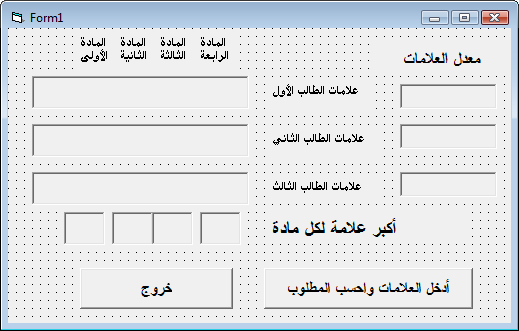 01-Jun-11
73
sum = 0
For j = 0 To 3
        Label2.Caption = 	Label2.Caption & "   " & 	Str(marks(1, j))
        حلقة دوران لطباعة العلامات وحساب المجموع والمعدل للطالب الثاني    
   sum = sum + marks(1, j)
Next j
av = sum / 4
Label5.Caption = av
sum = 0
For j = 0 To 3
       Label3.Caption = 	Label3.Caption & "   " & 		Str(marks(2, j))
       sum = sum + marks(2, j)
Next j
av = sum / 4
Label15.Caption = av
sum = 0
For j = 0 To 3			
        Label1.Caption = Label1.Caption & "   " & Str(marks(0, j))	
حلقة دوران لطباعة العلامات وحساب المجموع والمعدل للطالب الأول         
        sum = sum + marks(0, j)
Next j
av = sum / 4
Label4.Caption = av
01-Jun-11
74
Max = marks(0, 0)
For i = 0 To 2
    If marks(i, 0) > Max Then Max = marks(i, 0)
Next i
Label16.Caption = Max
 Max = marks(0, 1)
	حلقة لإيجاد العلامة الكبرى للمادة الثانية وطباعتها
For i = 0 To 2			
    If marks(i, 1) > Max Then Max = marks(i, 1)		
Next i
Label17.Caption = Max
Max = marks(0, 2)
For i = 0 To 2
    If marks(i, 2) > Max Then Max = marks(i, 2)
Next i
Label18.Caption = Max
Max = marks(0, 3)
For i = 0 To 2
    If marks(i, 3) > Max Then Max = marks(i, 3)
Next i
Label19.Caption = Max
End Sub
01-Jun-11
75
إبدأ
i = 0, n = 10
إقرأ العنصر X(i)
X(i) = X(i) + 0.1 * X(i)
i = i + 1
لا
i > 10
نعـم
توقف
أسئلة على المصفوفات	صفـــ 63 ــحة
السؤال الرابع
أرسم مخططاً إنسيابياً لتعديل عناصر مصفوفة أحادية وذلك بزيادة كل عنصر فيها 10% من قيمته . ثم ترجم المخطط إلى برنامج بلغة VB .
الحل:
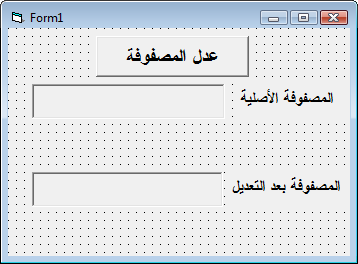 01-Jun-11
76
التعليمات (الكود البرمجي) :
Private Sub Command1_Click()
Dim X(10) As Double
Dim i As Integer
Label1.Caption = " "
For i = 0 To 10
    X(i) = InputBox("أدخل القيمة", i)
    Label1.Caption = Label1.Caption & " " & Str(X(i))
Next i
Label2.Caption = " "
For i = 0 To 10
    X(i) = X(i) + 0.1 * X(i)
    Label2.Caption = Label2.Caption & " " & Str(X(i))
Next i
End Sub
01-Jun-11
77
الحل :
Private Sub Command1_Click()
Dim x(9) As Integer
Dim max, i, j, z, temp As Integer
Label1.Caption = " "
For i = 0 To 9			
     x(i) = InputBox("أدخل العلامات", i) Label1.Caption = Label1.Caption & " " & (x(i))		
Next i
max = x(0)
z = 0
حلقة دوران للبحث عن العلامة الكبرى وتحديد موقعها
For i = 1 To 8		
    For j = i To i + 1
        If x(j) > max Then
            max = x(j)
            z = j
        End If
    Next j
Next i
Label2.Caption = max
Label3.Caption = z
End Sub
السؤال الثامن
أكتب برنامجاً بلغة VB يقوم بالآتي :
إدخال علامات صف (أعداد صحيحة) مكون من عشر طلاب وتخزينها داخل مصفوفة أحادية .
إظهار أكبر علامة وموقعها
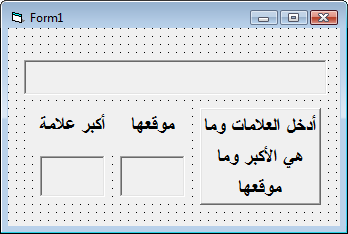 01-Jun-11
78
السجلات     Records			2
السجل Record وهو عبارة عن متغير مركب، مكون من متغيرات بسيطة، قد تكون متشابهة، أو مختلفة.
1) تعريف نوع جديد يسمى نوع (سجل)
 
Type  Student  ..........	بداية تعريف السجل
	Name  as  String	......	الاسم
	DateOfBirth  as  Date	......	تاريخ الميلاد
Grade  as  Integer	 العلامة...... 
End  Type	.........	نهاية تعريف السجل
مثال 6 : مثل البيانات ( الاسم، تاريخ الميلاد، علامة التوجيهي) لطالب ما في تركيب واحد.
الحل : نقوم بالخطوات الآتية :
2) الإعلان عن متغير من النوع الجديد.     Dim  S  as  Student
01-Jun-11
79
أسئلة على السجلات     		صفــ 68 ــحة
1) عرف سجلاً يحوي البيانات الآتية عن سيارة : (لونها، الشركة المصنعة، عدد أبوابها، تاريخ التصنيع)
سؤال 1
2) أعلن عن متغير من نوع سجل المعرف في السؤال الأول وأدخل قيم لحقول هذا المتغير .
3) أعلن عن مصفوفة أحادية عدد عناصرها 3 من نوع سجل المعرف في السؤال الأول 
وأدخل قيمة للعنصر الأول في هذه المصفوفة .
الحل :
1) Type  Car
	Color  as  string
	Company  as  string
	NoDoors   as  integer
	DateOfInd  as  date
End  Type
2) Dim  C  as  Car	
C.color = “Green”
C.company = “Toyota”
C.noDoors = 4
C.dateOfInd = #10/1/2011#
3) Dim  K(2)  as  Car	
K(0).color = “Red”
K(0).company = “Toyota”
K(0).noDoors = 4
K(0).dateOfInd = #11/1/2011#
01-Jun-11
80
برمجة السجلات في VB
مثال 7:
أكتب برنامجاً بلغة VB يقوم بما يلي :
تخزين بيانات حول 3 مركبات من حيث اللون، وعدد الركاب، والثمن .
إيجاد عدد المركبات التي يزيد ثمن كل منها عن 2000.
الإجابة بنعم أولا على سؤال فيما إذا كان عدد ركاب المركبة الأولى أكبر من عدد ركاب المركبة الثانية.
الحل:
01-Jun-11
81
Private Sub Command1_Click()
Dim C1, C2, C3 As Cars		
تعريف 3 متغيرات من نوع سجل سيارة، 
(عند البرمجة ضع كل متغير في سطر مستقل)
Dim i As Integer
C1.price = Val(Text1.Text)			الحقل الأول من السجل الأول
C1.passengers = Val(Text2.Text)		الحقل الثاني من السجل الأول
C1.color = Text3.Text				الحقل الثالث من السجل الأول
....................................................
C2.price = Val(Text4.Text)
C2.passengers = Val(Text5.Text)
C2.color = Text6.Text
....................................................
C3.price = Val(Text7.Text)
C3.passengers = Val(Text8.Text)
C3.color = Text9.Text
كتابة التعليمات (الكود البرمجي)
أ) يتم تعريف السجل Cars في وحدة قياسية Standard Module
Type Cars
    price As Double
    passengers As Integer
    color As String
End Type
01-Jun-11
82
i = 0			عداد لحساب عدد السيارات التي ثمنها يزيد عن 2000
If C1.price > 2000 Then i = i + 1
If C2.price > 2000 Then i = i + 1
If C3.price > 2000 Then i = i + 1
Label1.Caption = i
If C1.passengers > C2.passengers Then
    Label2.Caption = "نعم"
Else
    Label2.Caption = "لا"
End If
 End Sub
01-Jun-11
83
مصفوفة سجلات : وهي مصفوفة يمثل كل عنصر من عناصرها سجلاً قائماً بذاته.
مثال :أكتب برنامجاً بلغة VB بإمكانه تخزين بيانات مئة مركبة داخل مصفوفة سجلات .
        * أضف في هذا البرنامج خاصية جديدة هي إمكانية عرض خصائص المركبة عند إدخال رقمها إذا سبق أن أدخلت هذه الخصائص، مع السماح بتغيير الخصائص عند الحاجة .
يتم تعريف السجل Car في وحدة قياسية Standard Module 

Type Car
    price As Double
    passengers As Integer
    color As String
End Type
01-Jun-11
84
تعريف المتغيرات في منطقة التعريفات العامة لأننا سنستخدمها في (زر أمر وصندوق نص)
Dim x As Integer		
Dim cars(99) As Car		
Private Sub Command1_Click()
cars(x).color = Text2.Text			إعطاء قيم لمتغيرات ( حقول) السجل من لوحة المفاتيح أثناء التنفيذ . 
cars(x).passengers = Text3.Text
cars(x).price = Text4.Text
تفريغ الصناديق لاستقبال قيم جديدة عند النقر على زر الأمر
Text1.Text = 0	
Text2.Text = " "		
Text3.Text = 0	
Text4.Text = 0
End Sub
Private Sub Command2_Click()
End
End Sub
	برمجة صندوق النص الذي يحوي حدث فقدان التركيز LostFocus
Private Sub Text1_LostFocus()
  x = Val(Text1.Text)	إعطاء قيمة لدليل المصفوفة : إن وجد قيم لحقول السجل عند هذا الدليل سيتم عرضها وإلا سيتم إدخال القيم الجديدة لهذا العنصر
 Text2.Text = cars(x).color
 Text3.Text = cars(x).passengers	
 Text4.Text = cars(x).price		
 End Sub
01-Jun-11
85
أسئلة الدرس 		صفـــــ 74 ــحة
س1: أكتب الجمل البرمجية اللازمة للقيام بالآتي:
تعريف نمط سجل باسم patient يتلائم مع بيانات مريض من حيث: إسم العائلة family، والعمر age، والوزن weight، وتشخيص المرض diagnosis .
تعريف ثلاثة متغيرات تحمل الأسماء patient1 ، patient2 ، patient3 من النوع patient الذي كتبت تعريفه في الفرع السابق .
الحل :  أ) تعريف نمط السجل
Type  Patient
	Family  as  String
	Age  as  double
	Weight  as  double
	Diagnosis  as  String
End  Type
ب) تعريف المتغيرات 
Dim  Patient1,  Patient2,  Patient3  as  Patient
01-Jun-11
86
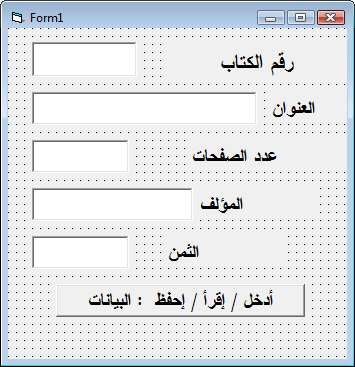 س4: أكتب برنامج بلغة VB يقوم بالآتي:
إدخال بيانات تتعلق بمئة وعشرين كتاب ، من حيث : رقم الكتاب booknum ، والعنوان title ، وعدد الصفحات pagenum ، والمؤلف author ، والثمن price ، وتخزين هذه البيانات داخل مصفوفة سجلات .
عرض كافة بيانات الكتاب عند إدخال رقمه إذا سبق وأدخل لذلك الكتاب بيانات ، كذالك السماح بتغيير بيانات الكتاب عند الحاجة .
Type book
    booknum As Integer
    title As String
    pagenum As Integer
    author As String
    price As Double
End Type
تعريف السجل book في وحدة قياسية :
01-Jun-11
87
تعريف المصفوفة والدليل كمتغيرات عامة
حيث سيتم استخدامهما في أكثر من موقع
Dim books(119) As book	
Dim x As Integer		
Private Sub Command1_Click()
x مدخلات العنصر ذو الترتيب 
books(x).title = Text2.Text
books(x).pagenum = Text3.Text
books(x).author = Text4.Text
books(x).price = Text5.Text
Text1.Text = 0
Text2.Text = ""
Text3.Text = 0     تفريغ محتويات الصناديق
Text4.Text = ""
Text5.Text = 0
End Sub
Private Sub Text1_LostFocus()
x = Val(Text1.Text)
إظهار القيم على الشاشة في حالة إدخالها سابقاً
Text2.Text = books(x).title
Text3.Text = books(x).pagenum
Text4.Text = books(x).author
Text5.Text = books(x).price
End Sub
01-Jun-11
88
المرصوصة، المكدسة    : Stack			3
المرصوصة : هي تركيب من عناصر لها النوع نفسه، بحيث تضاف العناصر أو تزال من التركيب من طرف واحد ، يطلق عليها الوصف LIFO .
تمثل المكدسة برمجياً بمصفوفة أحادية، مثال : مكدسة اسمها A سعتها 6 عناصر تمثل بالشكل الآتي :
ونعرف دليلاً (متغيراً) يشير إلى المكان الذي سيجري العمل عليه
(إضافة أو إزالة)، يسمى هذا المتغير top ، يأخذ القيمة -1 عندما 
تكون المكدسة فارغة .
01-Jun-11
89
بداية
أدخل القيمة المراد إدخالها للمكدسة   f
top =n-1
نعـم
لا
top= top + 1
A(top) = f
إطبع " ممتلئة“
نهاية
المخطط الانسيابي
عمليات على المكدسة : 1 – الإضافة    Push
الخوارزمية : 
( سعة المكدسة n ونرغب في إضافة ,y , …   x)
1) هل top = n-1 ؟
2) إذا كان الجواب نعم إطبع المكدسة ممتلئة إذهب إلى الخطوة 7. 
3) إذا كان الجواب لا  : أ) top = top + 1
                           ب) A(top) = x
4) هل انتهت عمليات الإضافة ؟
5) إذا كان الجواب نعم إذهب إلى الخطوة 7
6) إذا كان الجواب لا إذهب إلى الخطوة 1 .
7) توقف.
01-Jun-11
90
مثال 1: نريد إضافة العنصرين 15,20 إلى مكدسة فارغة اسمها A سعتها 7 عناصر.
الحل :
	n = 7 ، المكدسة فارغة إذن top = -1
1) هل top = 6 	الجواب : لا
	أ) Top = top + 1 }أصبحت top = 0 {
	ب) A(top) = 15 
2) هل انتهت عمليات الإضافة 	  
	الجواب : لا ... إذهب إلى الخطوة 1
3) هل top = 6 	الجواب : لا
	أ)  Top = top + 1 }أصبحت top = 1 {
	ب) A(top) = 20
4) هل انتهت عمليات الإضافة 	
	الجواب : نعم ... إذهب إلى الخطوة 5
5) توقف .
يكون شكل المكدسة بعد العمليات السابقة كما يلي
01-Jun-11
91
بداية
نعـم
top = -1
لا
x = A(top)
top = top -1
إطبع " فارغة "
نهاية
عمليات على المكدسة : 2 – الإزالة  Push
المخطط الانسيابي
الخوارزمية : 
( سعة المكدسة n ونرغب في إزالة عنصر ما  …   )
1) هل top = -1 ؟
أ) إذا كان الجواب نعم إطبع المكدسة فارغة إذهب إلى الخطوة 7
ب) إذا كان الجواب لا  : أ) x = A(top)  
		ب) top = top - 1
2) هل انتهت عمليات الإزالة ؟
أ) إذا كان الجواب نعم إذهب إلى الخطوة 7. 
ب) إذا كان الجواب لا إذهب إلى الخطوة 1
توقف.
01-Jun-11
92
مثال 1: نريد إزالة 4 عناصر من مكدسة فيها العناصر 15,20,25 اسمها A سعتها 7 عناصر.
الحل : n = 7 ، دليل المكدسة  top = 2
1) هل top = -1 		الجواب : لا
	أ) x = A(top)		} x = 25 {
	ب) top = top -1	         } أصبح top = 1 {
2) هل انتهت عمليات الإزالة ؟		الجواب : لا ... إذهب إلى الخطوة 1
3) هل top = -1 		الجواب : لا
	أ) y = A(top)		} y = 20 {
	ب) top = top -1	          } أصبح top = 0 {
4) هل انتهت عمليات الإزالة ؟ 	الجواب : لا ... إذهب إلى الخطوة 1
5) هل top = -1		الجواب : لا 
	أ) z = A(top)		} z = 15 {
	ب) top = top -1	        } أصبح top = -1 {
6) هل انتهت عمليات الإزالة ؟		الجواب : لا ... إذهب إلى الخطوة 1
7) هل top = -1 		الجواب : نعم .. إطبع فارغة إذهب إلى الخطوة 8
8) توقف .
01-Jun-11
93
الطوابير أو الأرتال     : Queues			4 في هذا النوع من تركيب البيانات الخدمة تقدم لمن يصل أولاً : FIFO (First In First Out)
الطابور : هو بناء أو تركيب مرتب من العناصر من النوع نفسه، بحيث تحذف أو تزال العناصر من أحد طرفيه ويسمى (Front) وتضاف العناصر للطرف الآخر ويسمى (Rear) .
في الشكل أعلاه الطابور Q فيه 3 عناصر: A مقدمة الطابور، C مؤخرة الطابور.
في الشكل أعلاه الطابور Q فيه 2 عناصر: B مقدمة الطابور، C مؤخرة الطابور.
حيث يتم الحذف من مقدمة الطابور وهو العنصر A .
في الشكل على اليمين الطابور Q فيه 3 عناصر بعد إضافة D.
ملحوظة: عند الإزالة لا تتحرك العناصر إلى الأمام بل تتحرك المقدمة خطوة إلى الخلف، وأول عنصر يتم إضافته هو أول عنصر يتم إزالته (حذفه).
01-Jun-11
94
عمليات على الطابور :
1 – الإضافة Insert وتكون إلى مؤخرة الطابور (Rear)
مثال : إضافة A للطابور
الخوارزمية : 
1) هل Q ممتلئاً ؟ .. 
	أ) نعم : إطبع لا يمكن الإضافة .. إذهب إلى الخطوة 4.
	ب) لا : إذهب إلى الخطوة 2.
2) Rear = Rear +1
3) Q(Rear)  = A	
} A العنصر المراد إضافته {
4) توقف .
لإضافة B إلى الطابور نعيد الخوارزمية مرة أخرى.
هل Q ممتلئاً ؟ .. لا .
Rear = Rear + 1	} أصبح Rear = 1  {
Q(Rear) = B
توقف .
01-Jun-11
95
2 – الحذف Delete ويكون من مقدمة الطابور (Front)
الخوارزمية :
1) هل Rear < Front ؟ .. نعم: الطابور فارغ .. إذهب إلى الخطوة 4
2) X = Q(Front) 	إزالة العنصر وتخزينه في متغير اسمه X
3) Front = Front + 1   	موقع العنصر المرشح للحذف تحرك خطوة إلى الخلف
4) توقف
ملحوظة هامة : لحساب عدد عناصر الطابور نستخدم التعبير Qn = Rear – Front + 1 ويكون الطابور فارغاً عندما يكون Rear < Front
01-Jun-11
96
أسئلة الوحدة	 صفـــــ 84 ــــحة
بداية
أدخل مصفوفة A(29)
i = 0 , p = 0 , n = 0
A(i) > 0
p = p +1
n = n + 1
i = i + 1
i < 30
نهاية
اطبع : p, n
أكتب برنامجاً بلغة VB  يقوم بالمطلوب .
س1: أرسم مخططاً إنسيابياً لإيجاد عدد الأعداد السالبة ، وعدد الأعداد الموجبة في مصفوفة أحادية سعتها 30 عنصراً
Private Sub Command1_Click()
Dim A(29) As Integer
Dim i, n, p As Integer
  For i = 0 To 29
A(i) = InputBox(“أدخل القيمة”, i)
Next i
For i = 0 To 29
    If A(i) < 0 Then
        n = n + 1
    Else
        p = p + 1
      End If
    Next i
Label1.Caption = p
Label2.Caption = n
End Sub
01-Jun-11
97
س4: لنفرض أن قيم عناصر المصفوفة X هي : X(1)= 5,  X(2)= 7,  X(3)= 11,  X(4)=12,  X(5)= 20,  X(6)= 15,  X(7)= 30  وأن قيم المتغيرات  i=2, j=3, k= 4
أوجد قيمة Y بعد تنفيذ كل من الجمل الآتية :
Y= x(k)*x(i)-x(k-j)
Y=x(i+j)+k*x(k)
Y= (j-1)*x(2*j)-x((i+1)*(k-i))
Y= x((j-1)^2)+k*j-i
الحل:
Y=x(4)*x(2)-x(4-3) = 12*7-5 = 79

Y = x(2+3)+4*x(4) = 20+4*12 = 68

Y=2*x(6)-x((3*2))=30-15 = 15

Y=x(4)+4*3-2 = 12+12-2 = 22
01-Jun-11
98
انتهت الوحدة الثالثة بحمد الله
مع تحيات : أ. عبدالحكيم أحمد إسماعيل
ماجستير رياضيات محوسبة
معلم التكنولوجيا في مدرسة ذ. بديا الثانوية
01-Jun-11
99